Didattica con la LIM - Sessione 3 – 
II MODULO  Tipologie e funzioni della LIM
Docenti Tutor  : 
prof. Guido Antonio DI NICOLA e 
prof. Luigi Rodolfo DI LUZIO
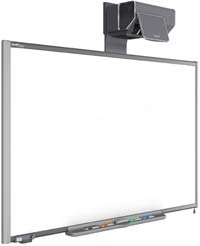 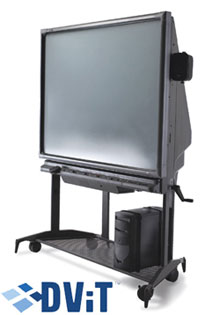 Setting, accessori
Setting, accessori
USB
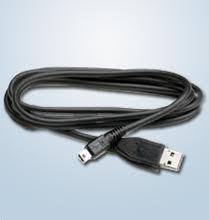 1
2
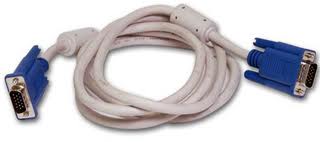 VGA
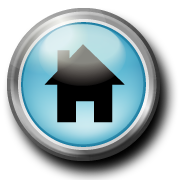 VIDEO TUTORIAL
VIDEO TUTORIAL
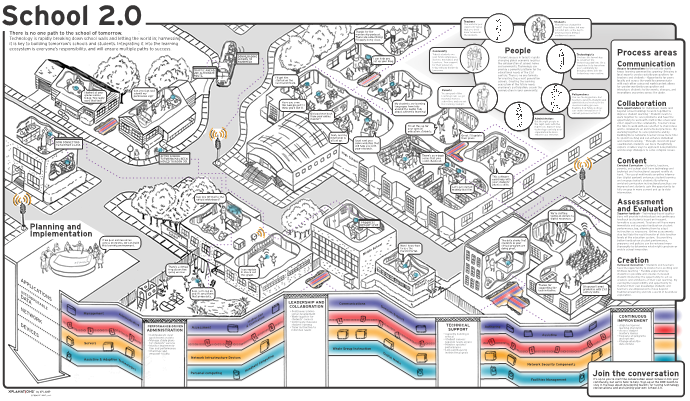 RICERCARE
CREARE
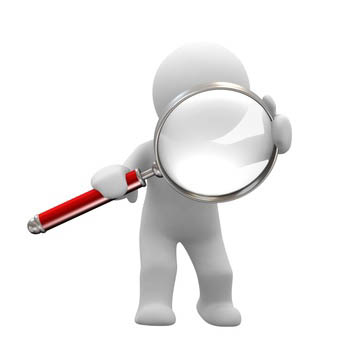 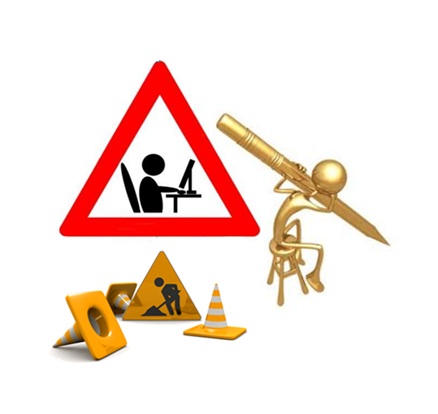 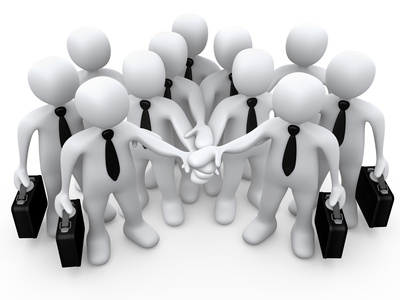 CONDIVIDERE
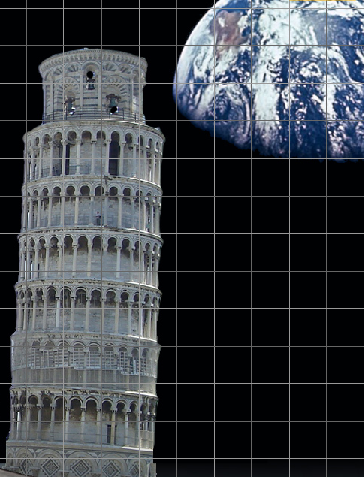 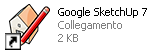 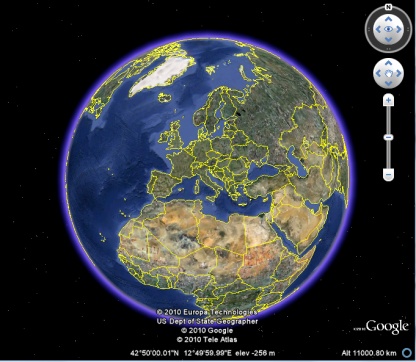 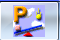 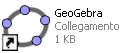 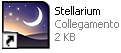